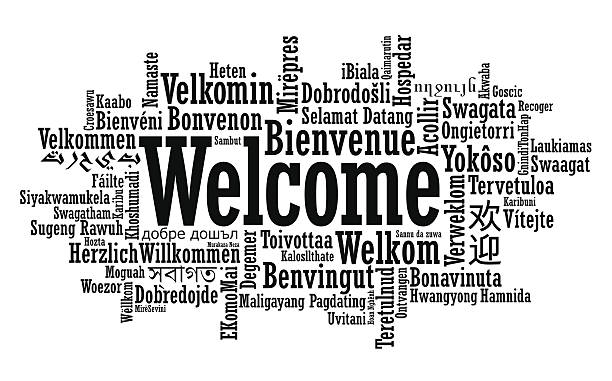 Vous êtes en programme d’échange (Erasmus…) organisé par la Direction des Relations Internationales (DRIE)
Tarif étudiant en programme d’échange: 1ère UE
Tarif étudiant en programme d’échange: 2ème UE
50 euros
0 euros*
*le cout du cours de langue de 113, 63 euros est pris en charge par la DRIE (facturation interne)
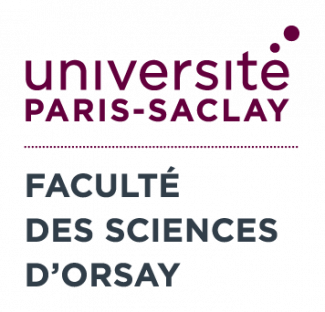